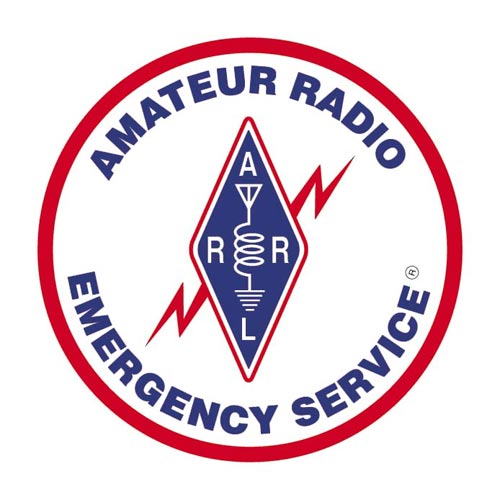 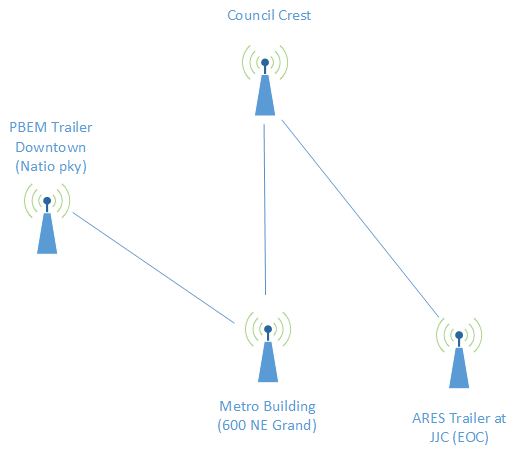 Multnomah County ARES
September 2016
MultnomahARES.org   Leadership@multnomahARES.org
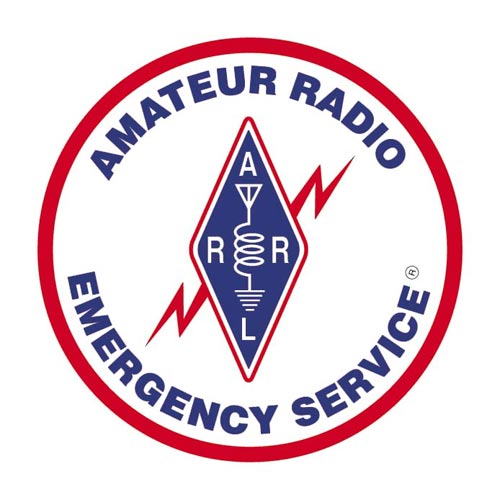 Welcome to the ARRL field unit for Multnomah County!
First Meeting?  Please introduce yourself!

Please sign the attendance sheet.
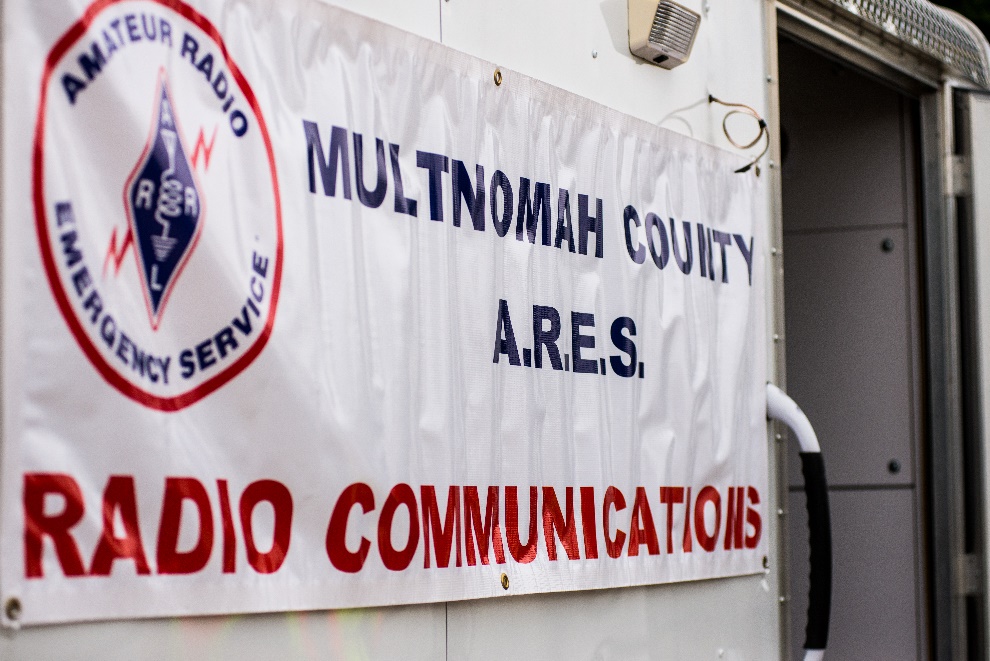 Photo: Robert Anglin
Leadership Team
Emergency Coordinator:  Nathan Hersey N9VCU
Assistant EC: Adam Karol KF7LJH
Assistant EC: Robert Anglin WX5TEX
Assistant EC: Deb Provo KK7DEB
Training Manager: Steve Konrad AF7DD
Net Manager: Marino Duregon KG7EMV
Web Master: Brian Cochrane KE7QPV
PIO: Steve Hall W7RSH
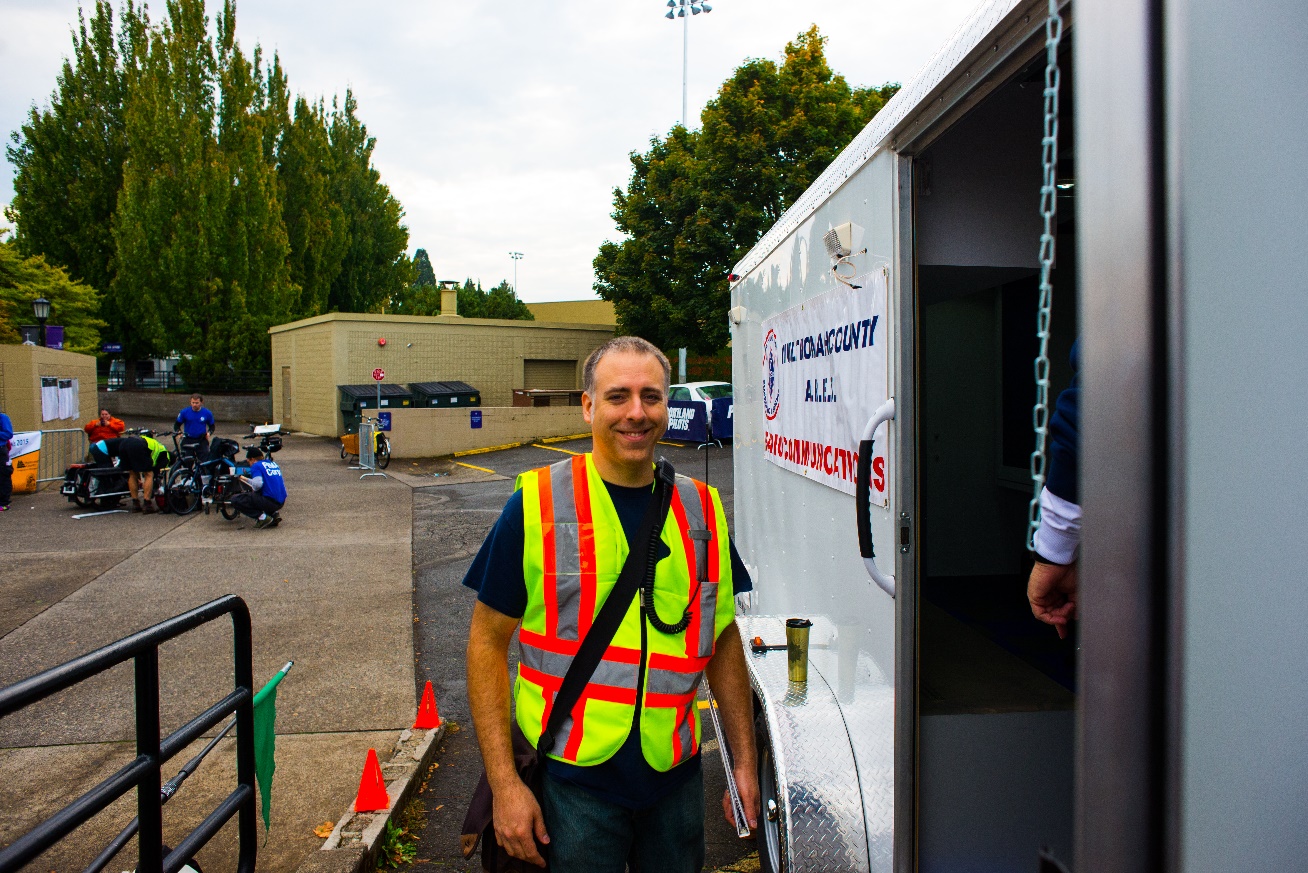 Photo: Robert Anglin
Team Leaders
Multnomah County ECC: Deb Provo KK7DEB
Portland Bureau of Emergency Management: Brian Cochrane KE7QPV
City of Gresham and East County: Robert Anglin WX5TEX
Red Cross: John Beaston K7TY
Oregon Food Bank: Kiri Hargie K7KAH
Lewis and Clark College: Julie Couch W7OW
Rover: Michael Schilmoeller AE7XP
Field Net Control – Adam Karol KF7LJH
West Side Field Relay Team – Steve Hall W7SRH
North Side Field Relay Team – Nate Hersey N9VCU
Agenda
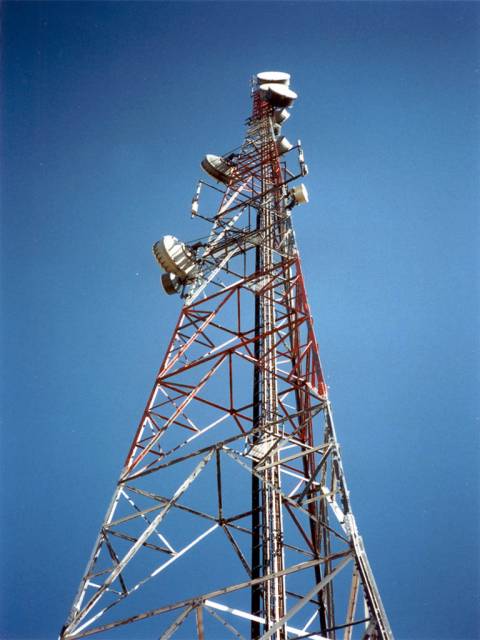 Leadership Updates
Events Upcoming
Training
Regular Meetings and Nets
PARC: Fourth Friday of the Month, 7:30pm at Liberty Centre Building (W7LT.org) 
HVARC: Third Thursday of the Month, 7:30pm MHCC Rm 1001 (WB7QIW.org) 
Digital Modes Training Net - first Tuesday of each month 8PM, 443.300 (100 Hz tone) 
ARES net: Wednesdays 7:00pm on 146.840
Sign Up and Do It!
Neighborhood Emerg. Comms Training net (NECTN):  8:00pm on ARRG Linked system
Now the largest net on the ARRG system – Go Michael!
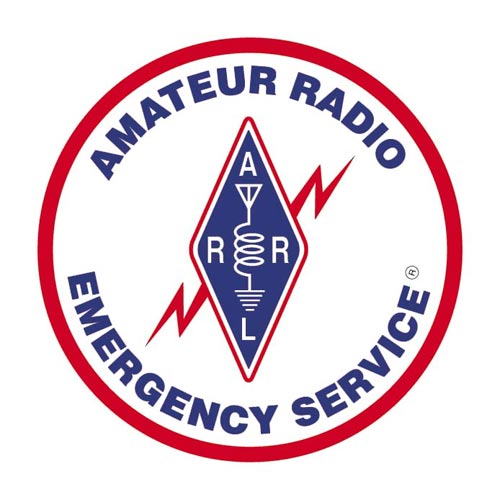 Leadership updates
Contact Leadership
Leadership@multnomahares.org

Team Membership and Org Tweaks
BGAN Testing / 800Mhz
Area Comms Mtg
Digital Kits
Wed Night Script Change
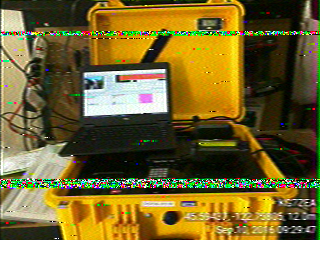 Events Completed
Digital Imaging Exercise
Sept 10th

Get Ready Gresham
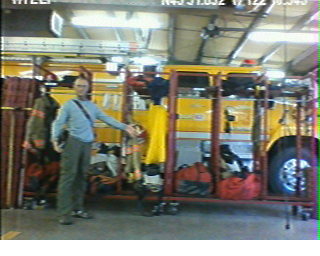 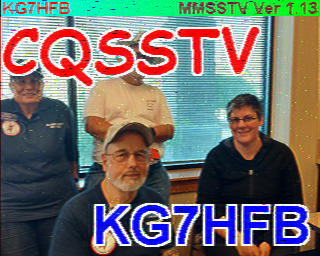 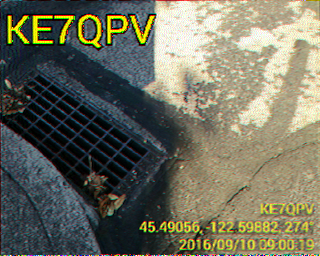 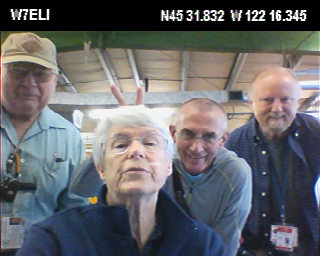 Events/Training Upcoming
Sept 23rd-25 MCARES HF Campout
Ft Stevens, NPOTA
BEECN – Sept 24th
OCT 1st – PARC work Party at Larch Mtn
Antenna Replacement need 10 Folks
Contact kd7vdg@arrl.net
Oct 9th Pdx Marathon
w7pr@juno.com
Oct15 SwaptoberFest
OCT 22nd – DRT
Nov 5th Fall SET
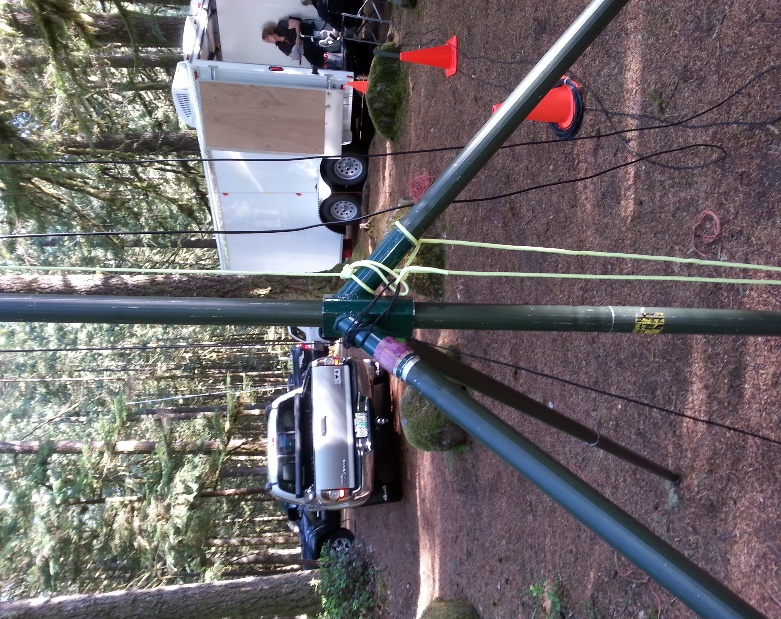 Other Announcements?
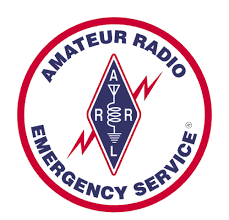 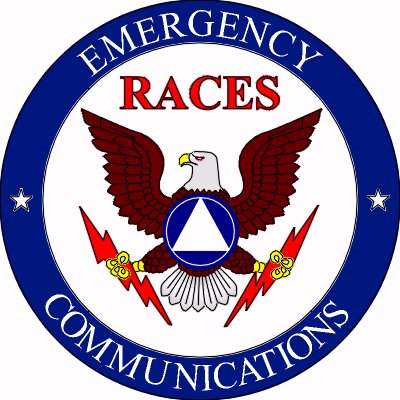